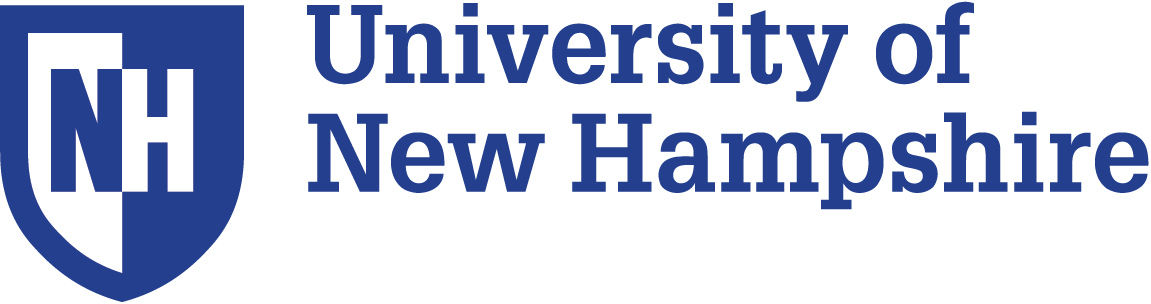 Provost’s Senior Staff
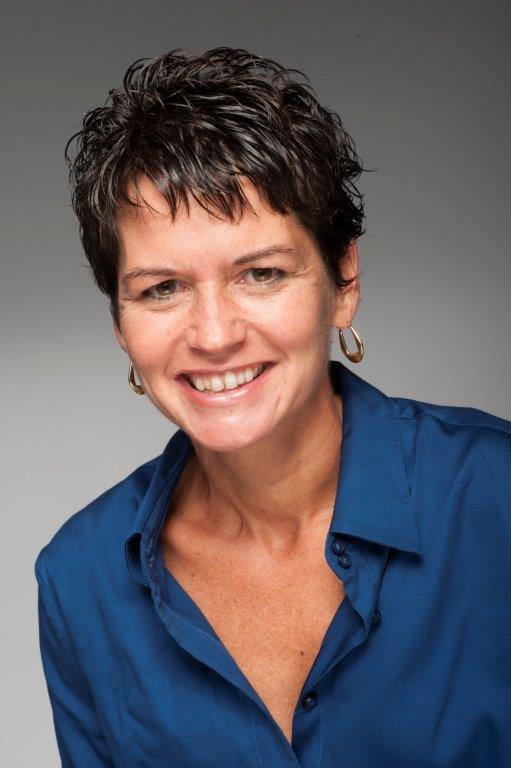 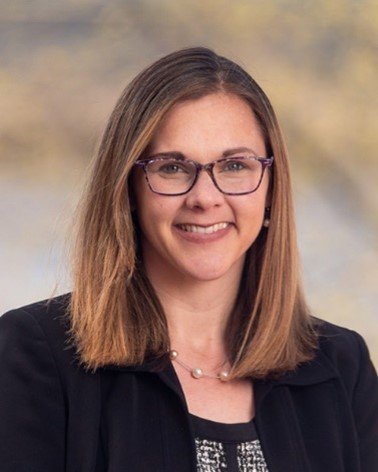 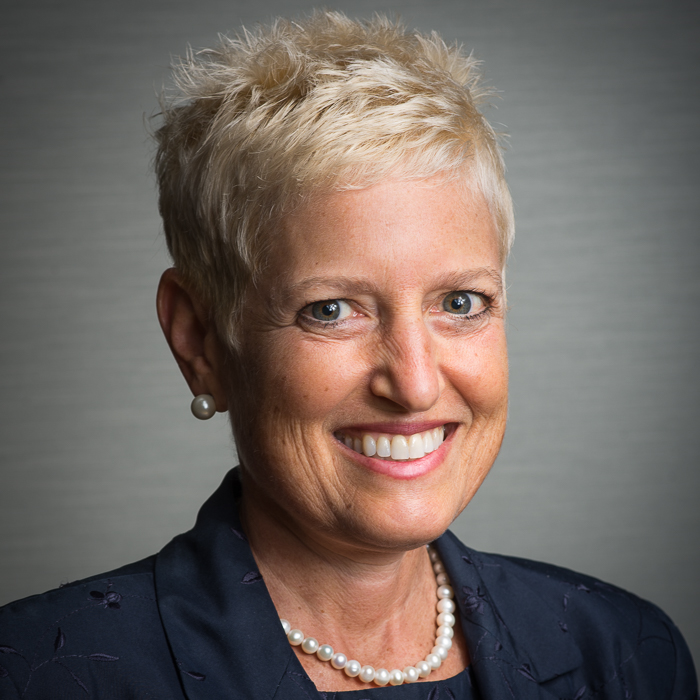 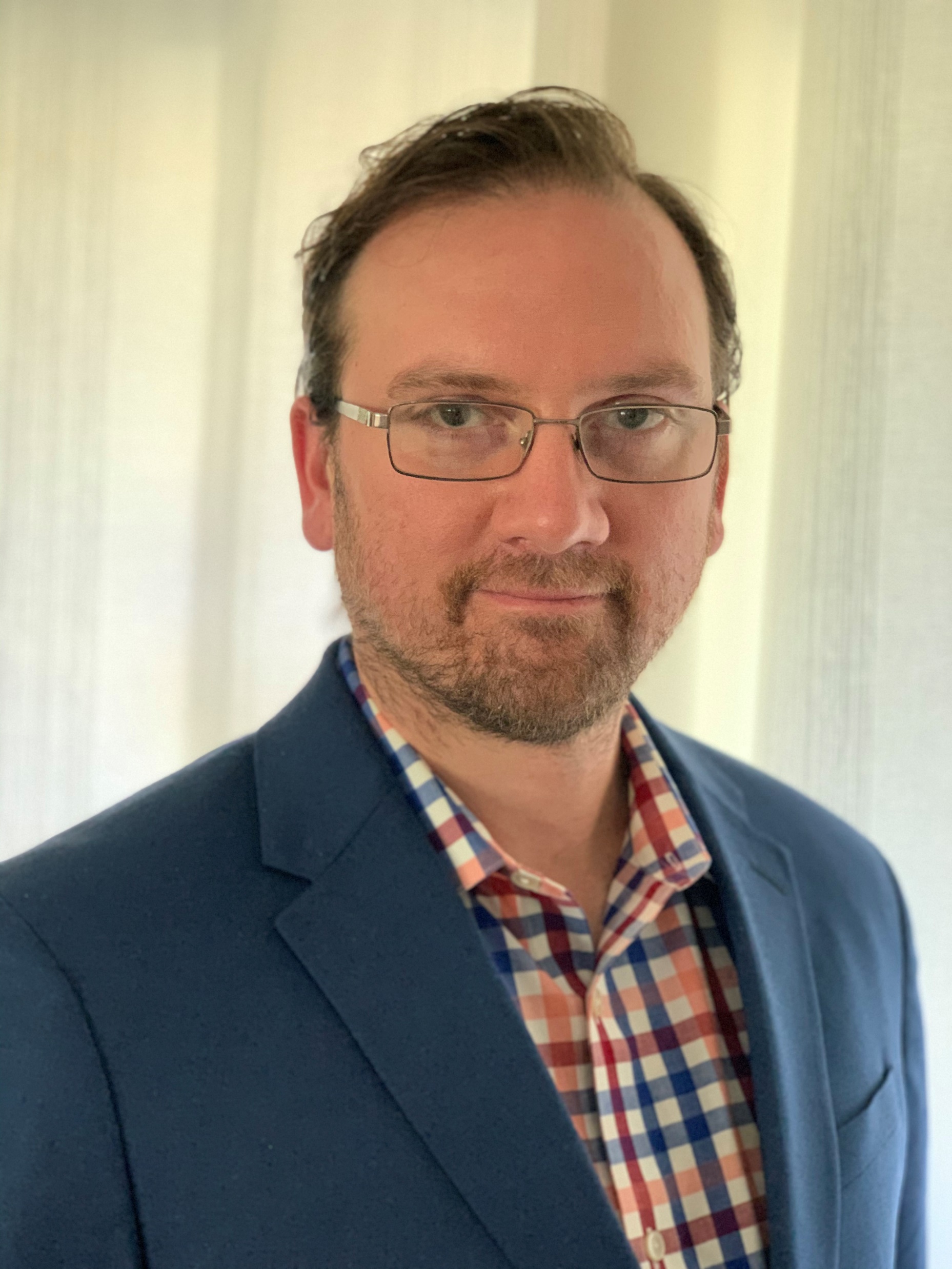 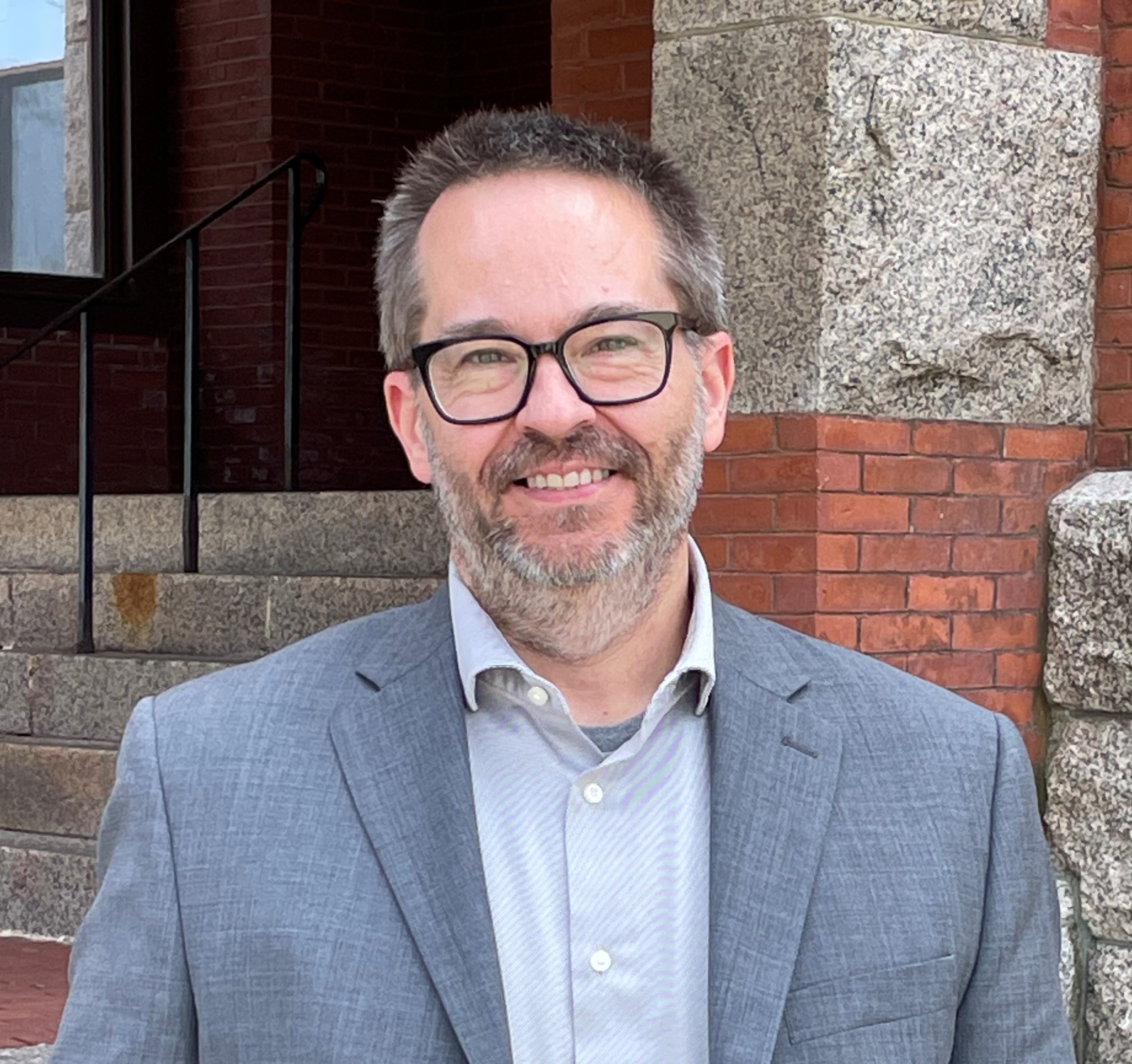 Kimberly DEREGO
Vice provost for enrollment MANAGEMENT
John Wallin
Assistant provost, contract administration
Matt macmanes
Interim vice provost for ACademic affairs
Peg kirkpatrick
Director, Academic AFfairs
Marian G. MCCORD
SR. VICE PROVOST FOR RESEARCH, ECONOMIC ENGAGEMENT AND OUTREACH
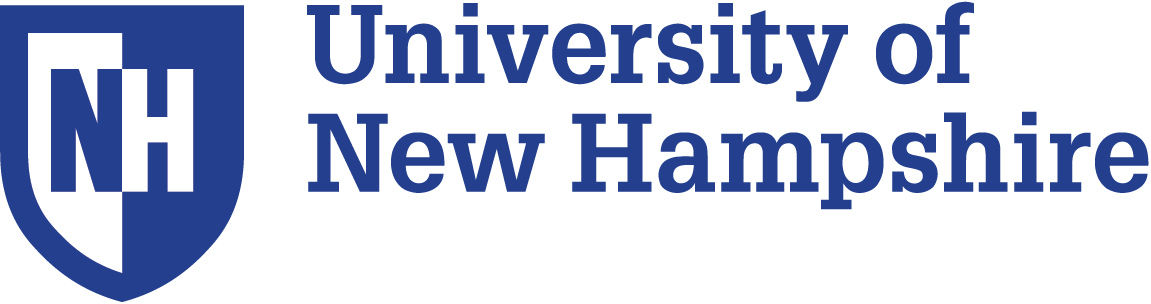 UNH Deans
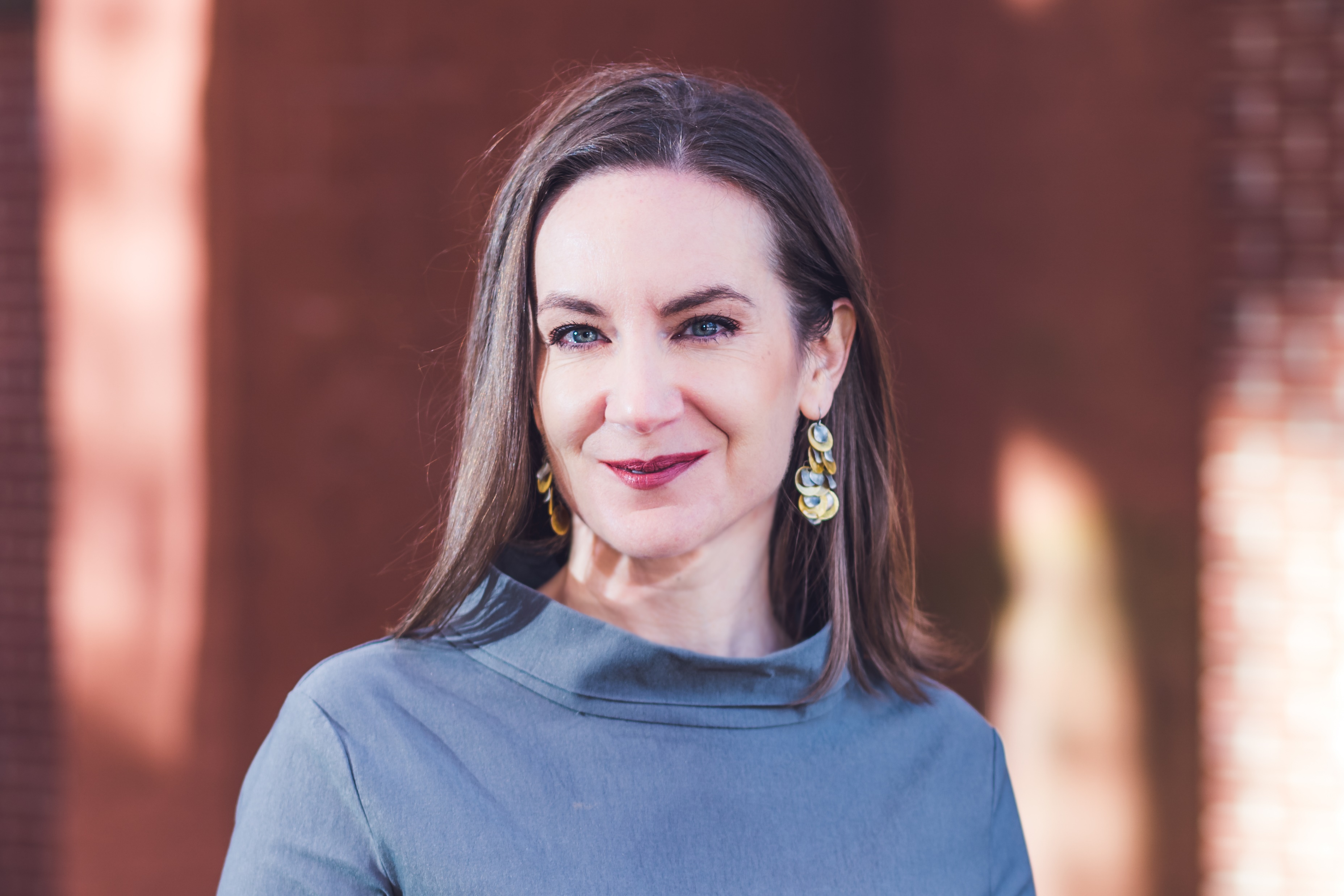 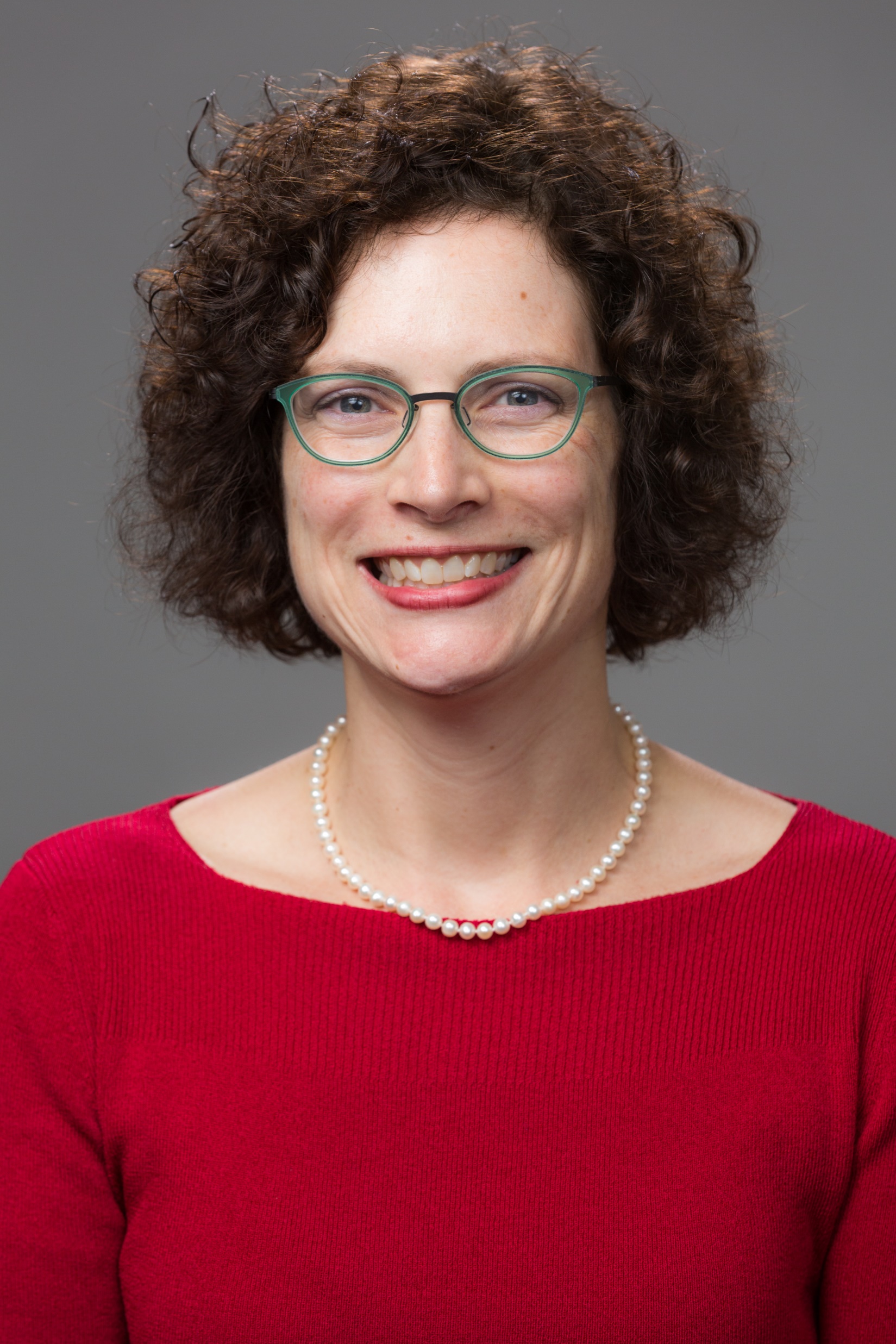 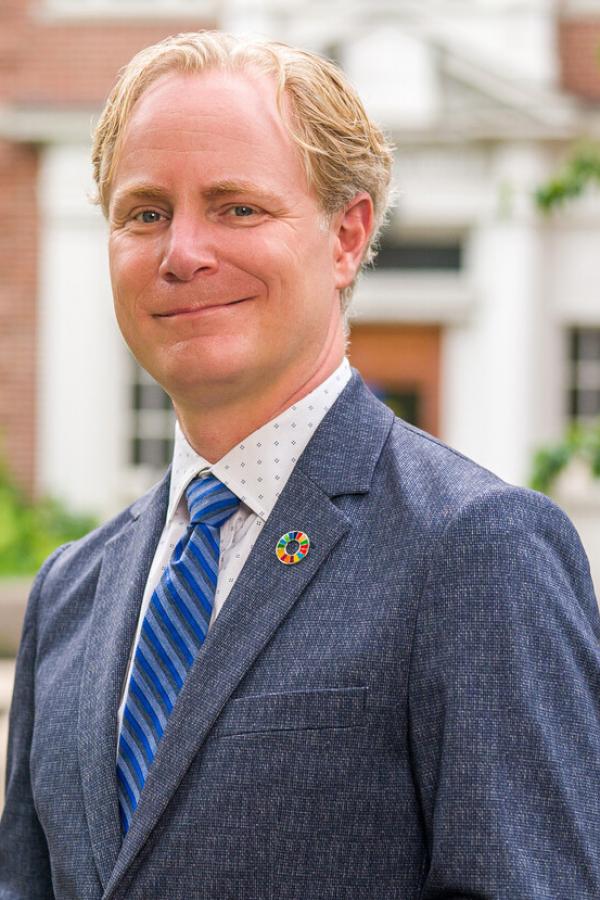 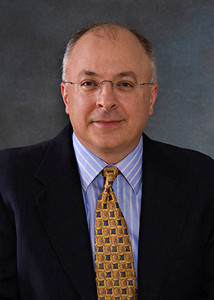 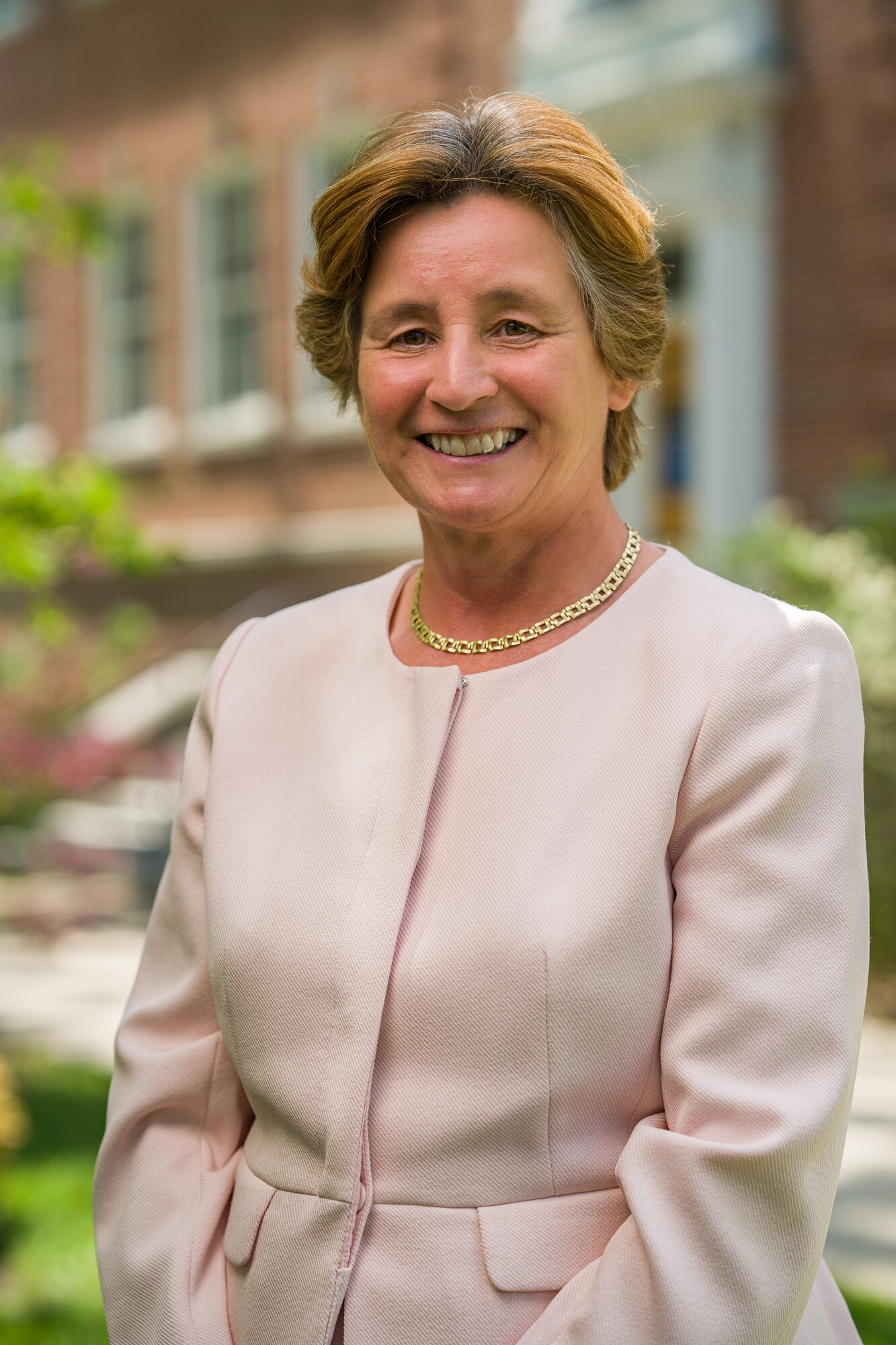 MEGAN Carpenter
DEAN, UNH
Franklin pierce school of law
Michael Decelle
DEAN, UNH
College of Professional studies
Michele Dillon
DEAN, UNH
College of liberal arts
Kirsten corazzini
DEAN, UNH
College of health and human services
Anthony Davis
DEAN, UNH
College of life sciences and agriculture
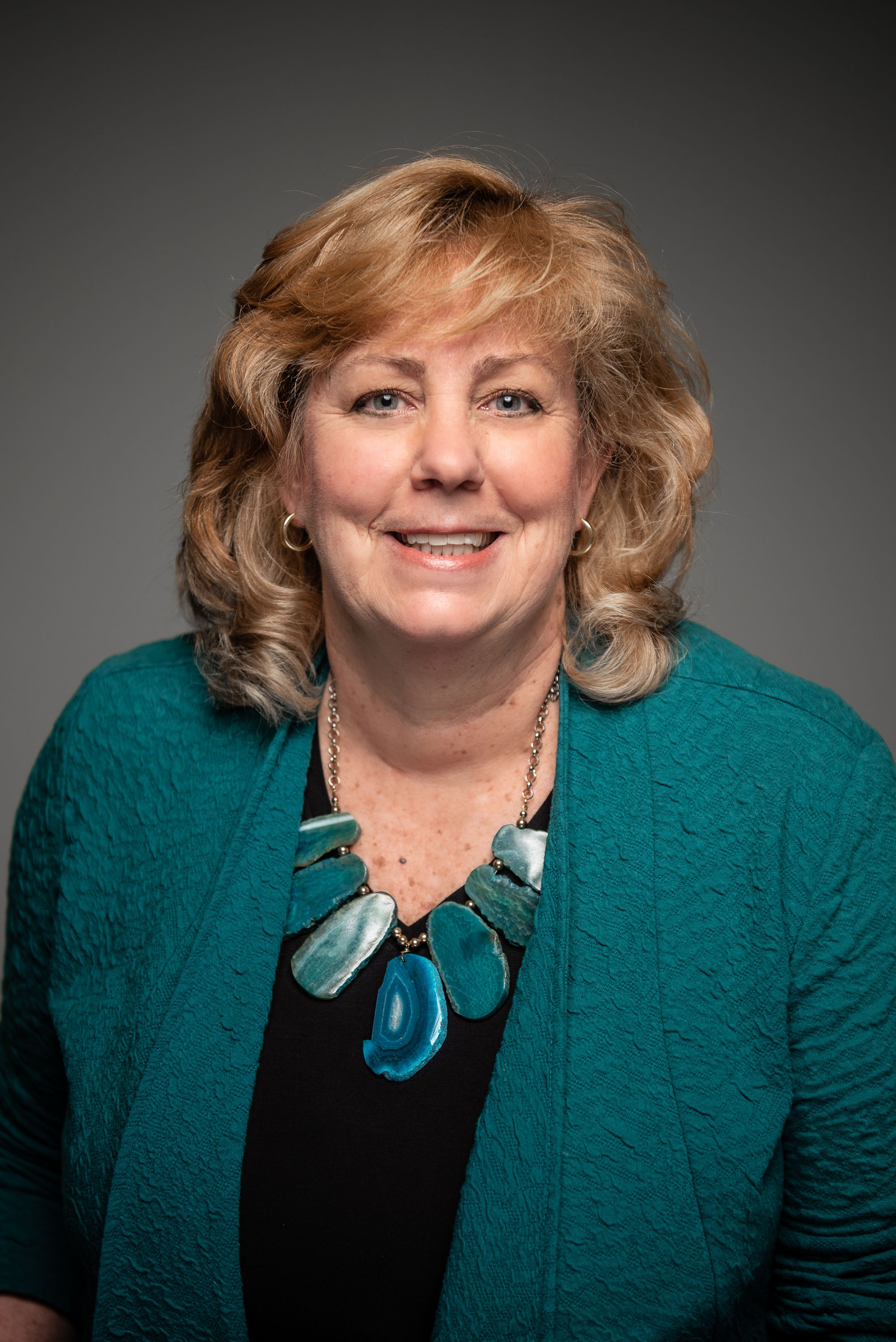 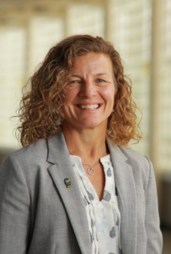 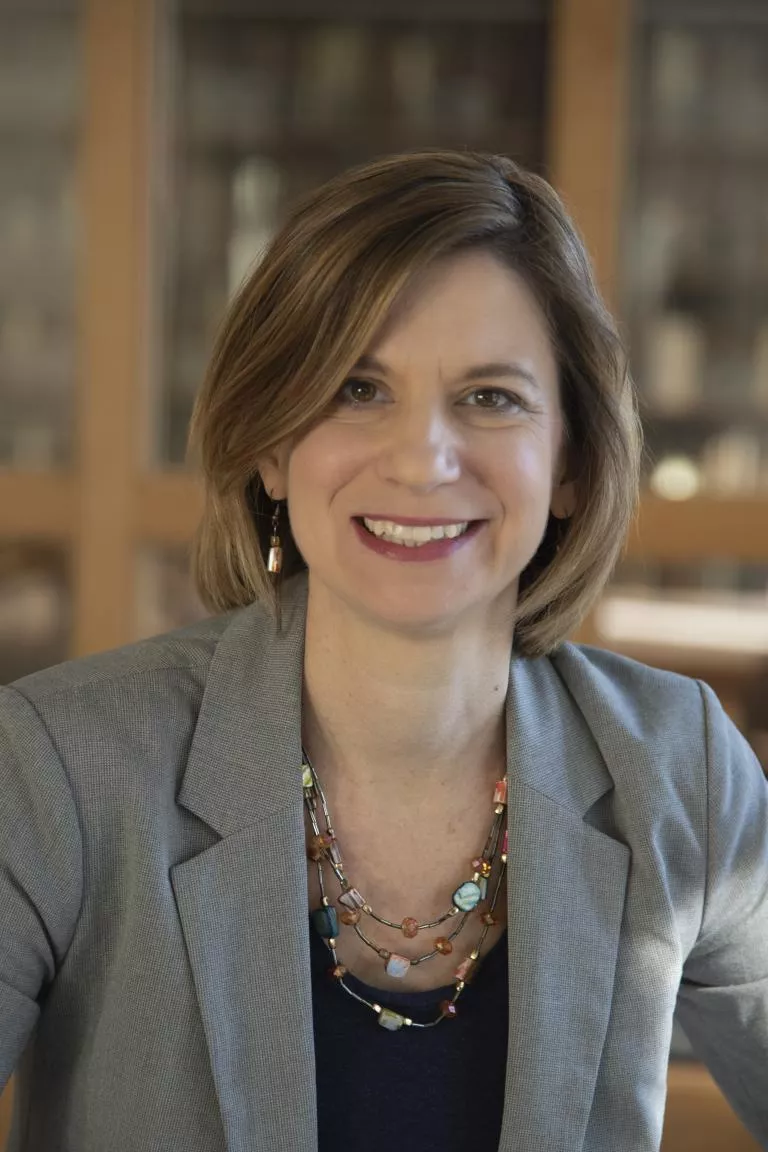 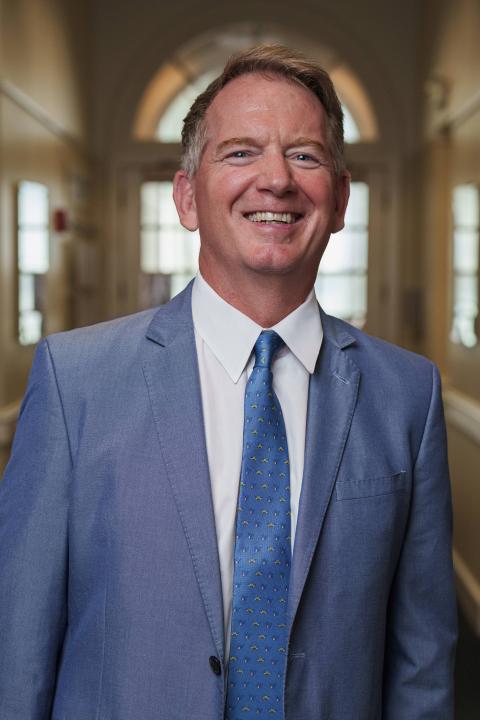 Kimberly Sweetman
DEAN, UNH
University library
LUCY gilson
DEAN, UNH
Paul college of business and economics
Ashby kinch
Vice provost and dean, UNH
Graduate school
Cyndee Gruden
DEAN, UNH
College of engineering and physical sciences
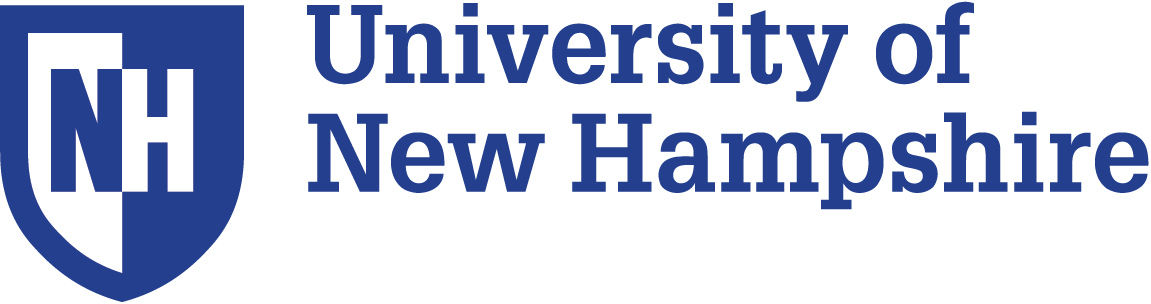 School, Institute, and Senior Leaders
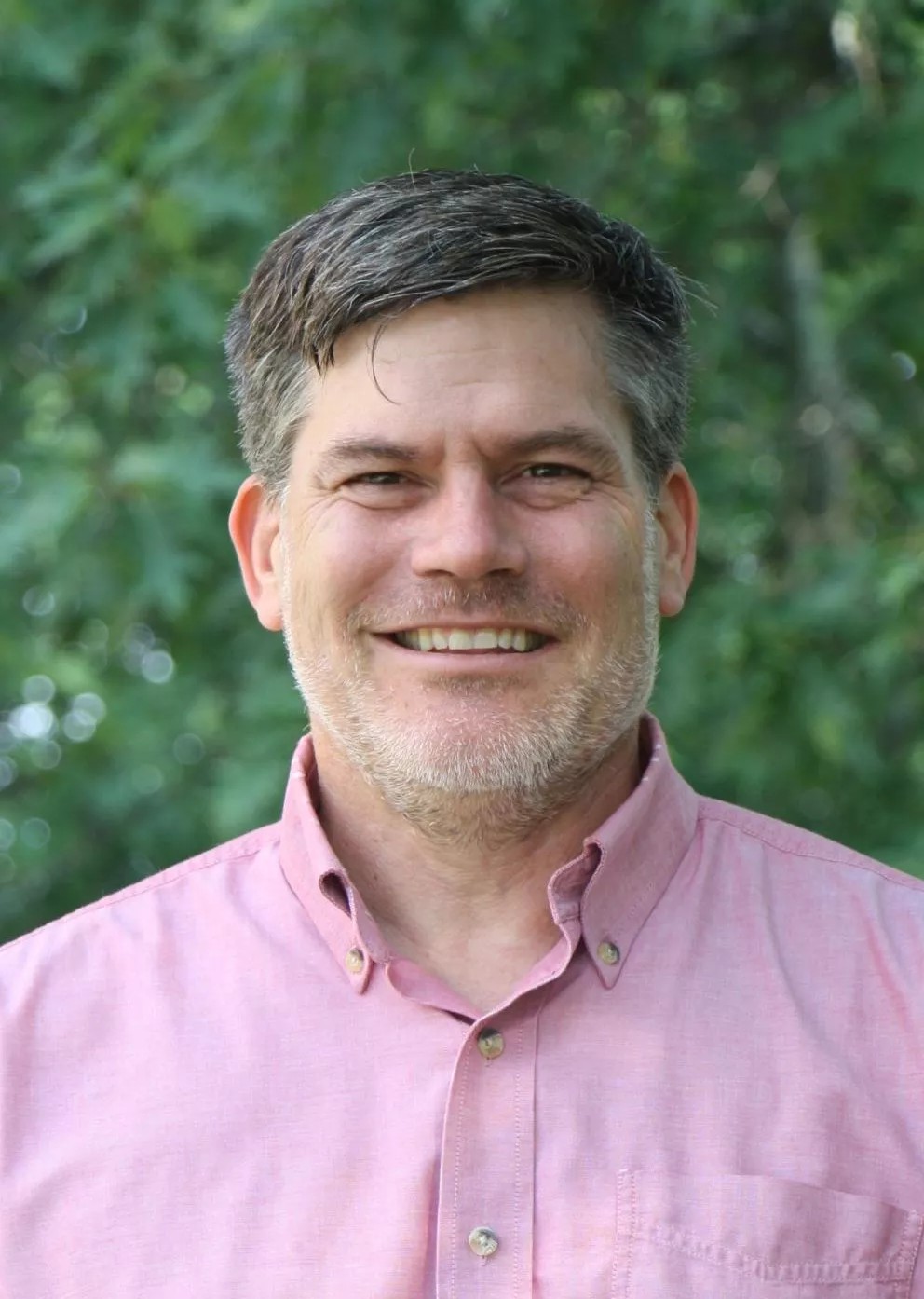 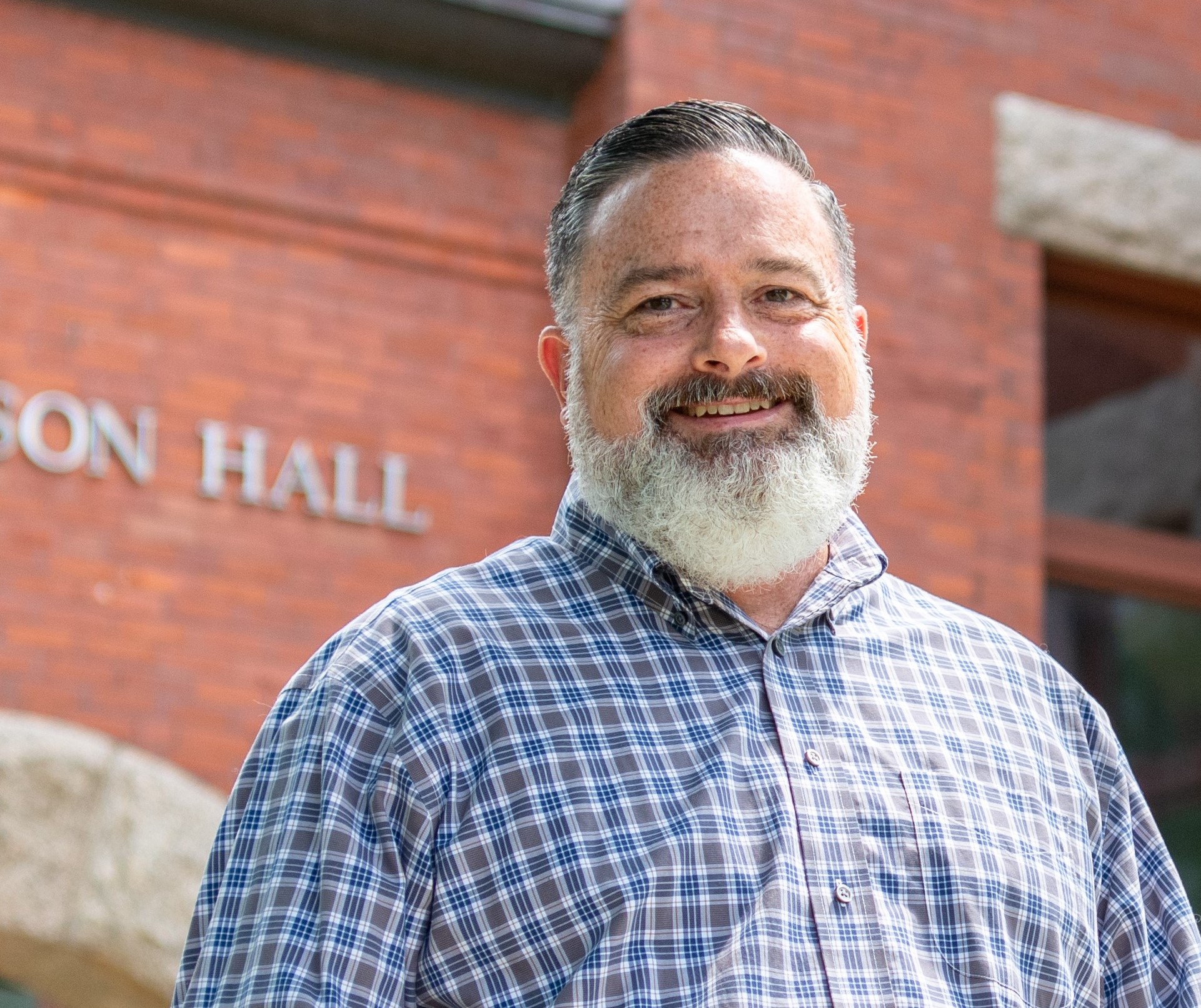 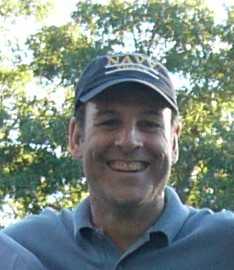 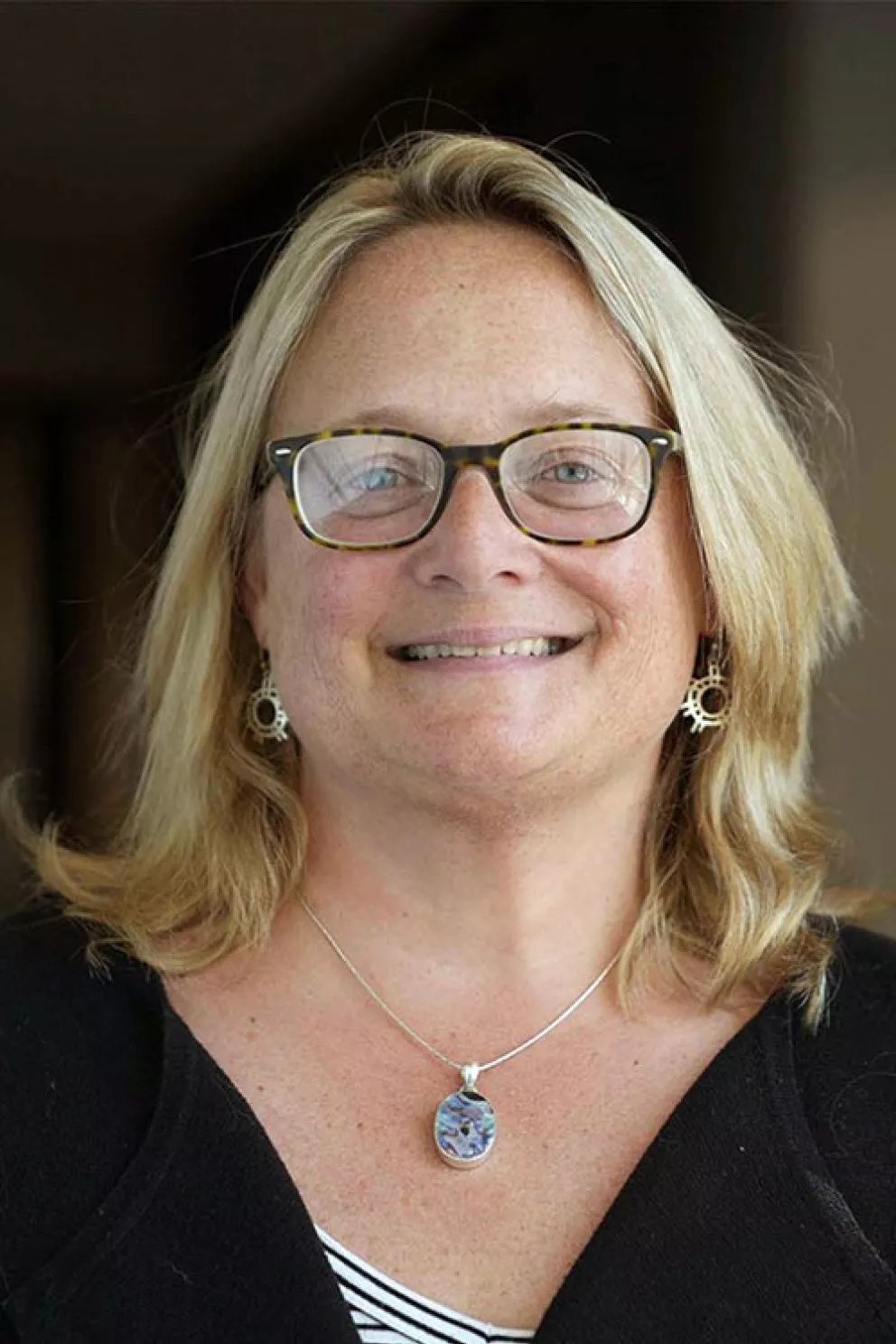 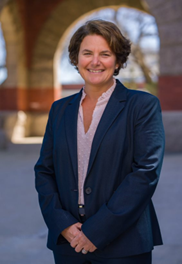 Sarah littlefield connor
Director of finance for academic units
Ruth varner
Interim Director, institute for the study of earth, oceans, and space
Erik Chapman
Interim director, School of Marine Science & Ocean Engineering
Kenneth j. la valley
Vice provost and learning officer
David e. Matta
Director of finance for academic affairs